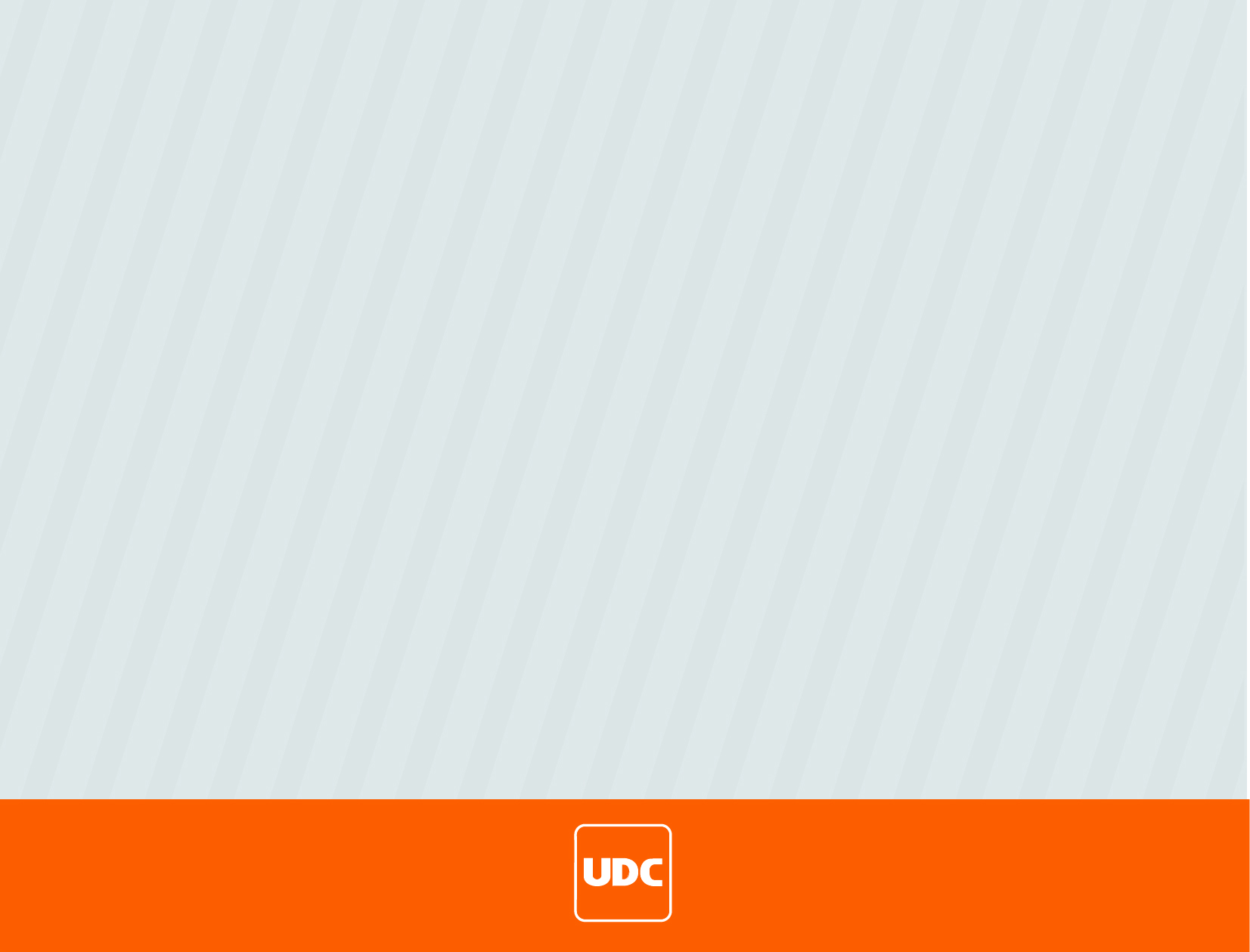 UDC Por el momento no viatica 
Ni paga gastos de representación
Fecha de actualización: 10/10/2022
Responsable de Información : Rudy Nieto 
Responsable de la Unidad:  Rudy Nieto